World Religions:               Christianity - Life
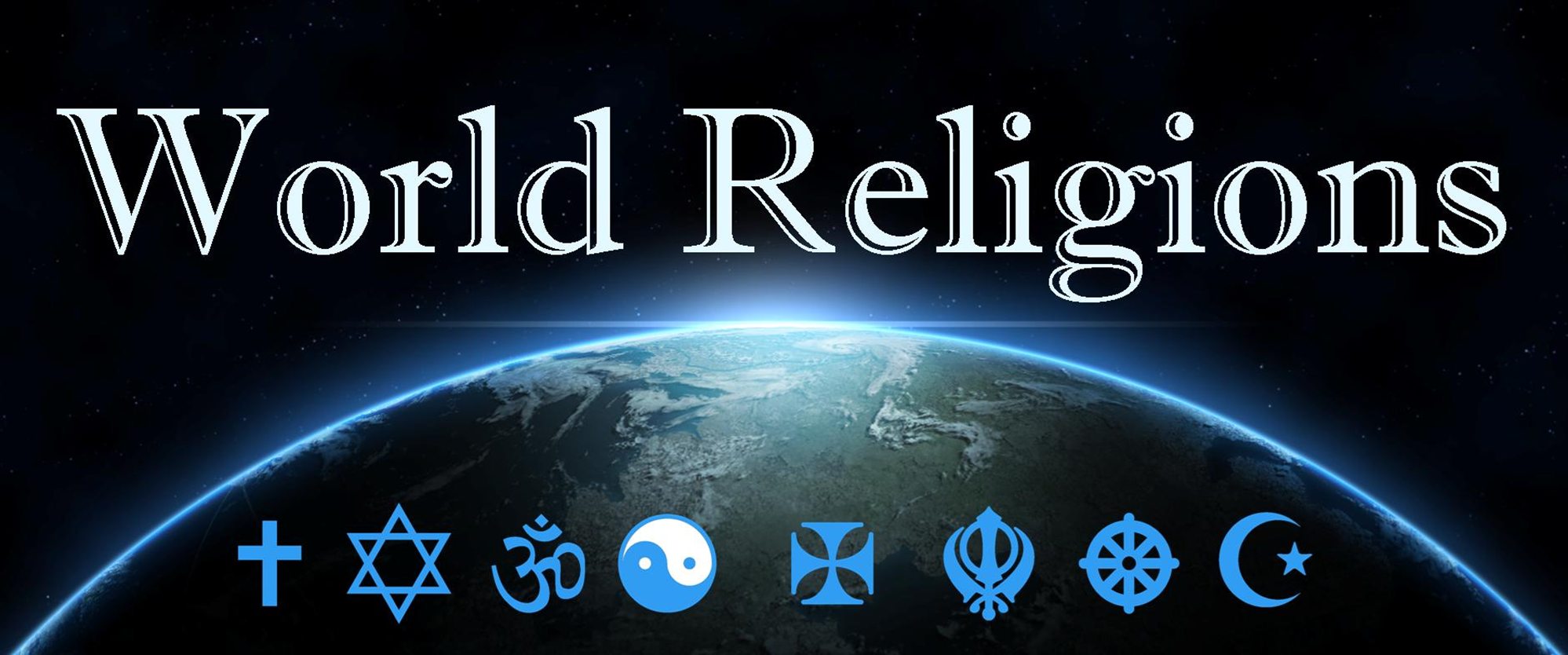 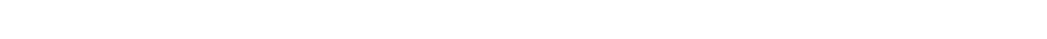 Christianity - Life
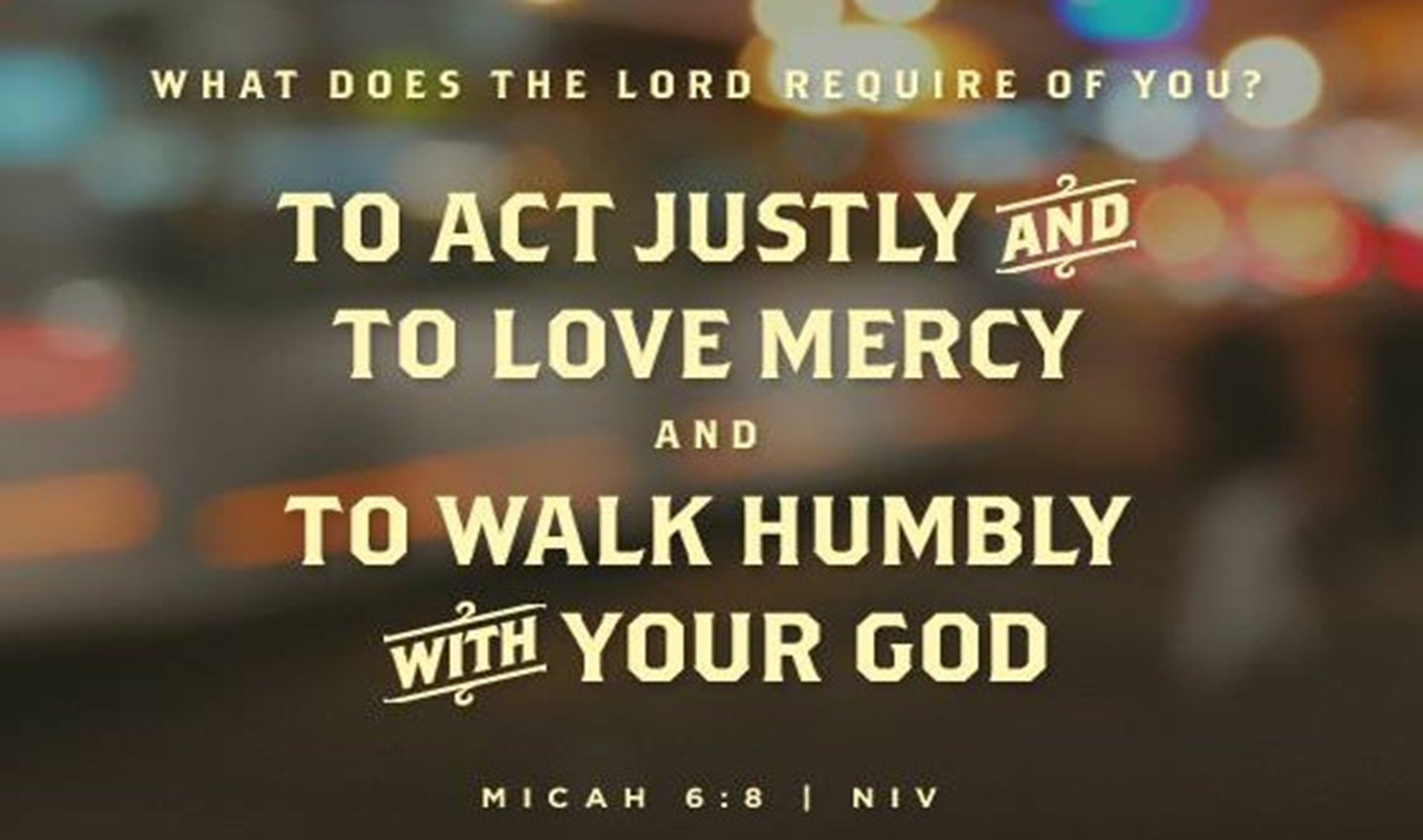 FaithGateway.com
https://scripture-for-today.blogspot.com
[Speaker Notes: The simplest summary of how a Christian life ought to be lived]
Life, how should it be lived?
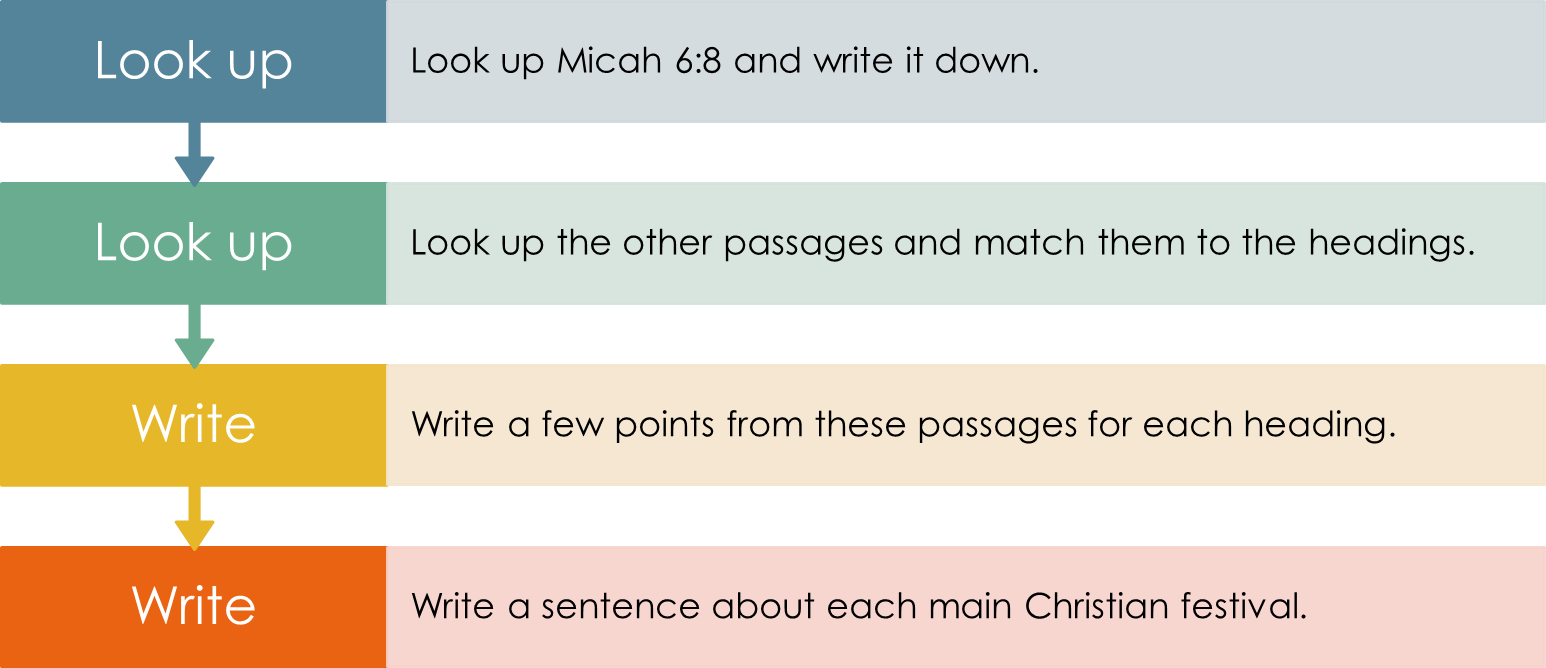 [Speaker Notes: This slide outlines the individual/paired research task for the remainder of this session]
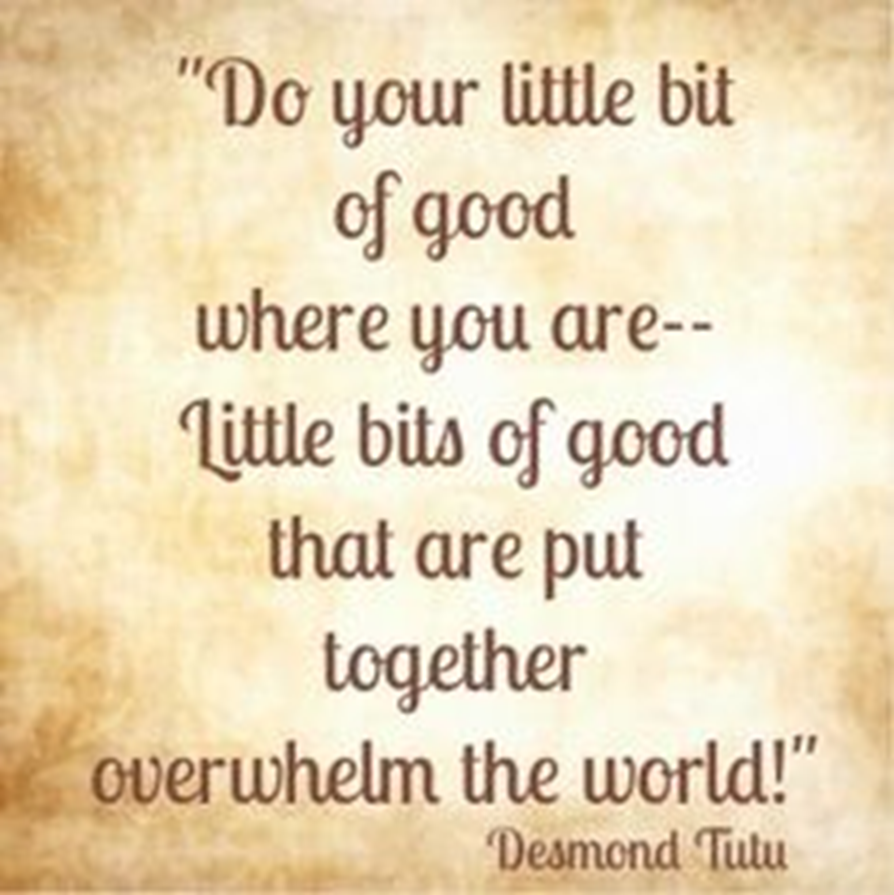 Deeds
Eph 2:8-10

James 2:14-17
WalkFree.org
[Speaker Notes: Gal 5:13-25
http://www.ligonier.org/blog/good-works-christian-life/]
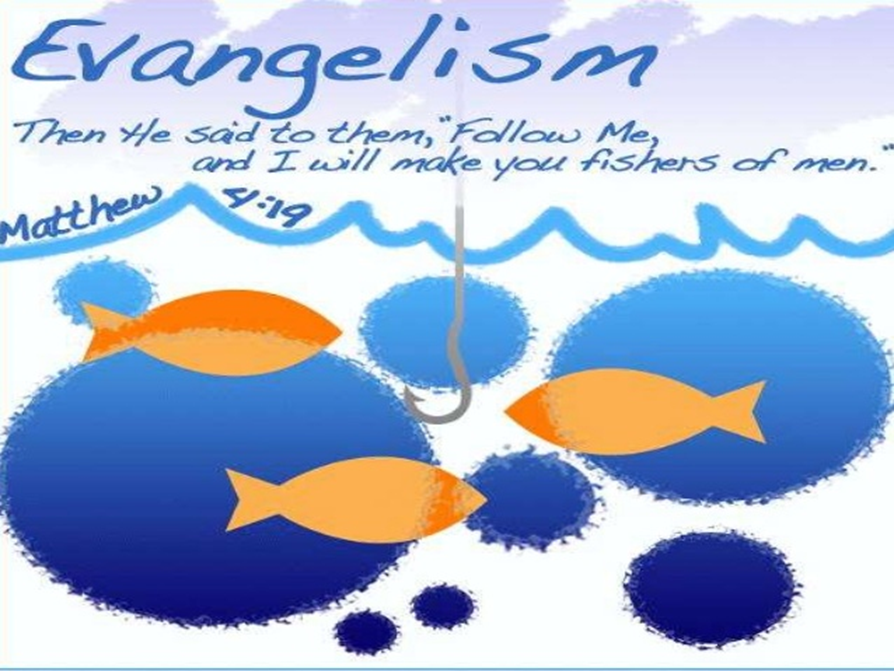 Telling Others
Matt 28: 19-20

1 Peter 3: 15-17
Matthew 4:19 - Bible verse - DailyVerses.net
[Speaker Notes: Romans 10:10-17
https://carm.org/what-is-evangelism]
Church
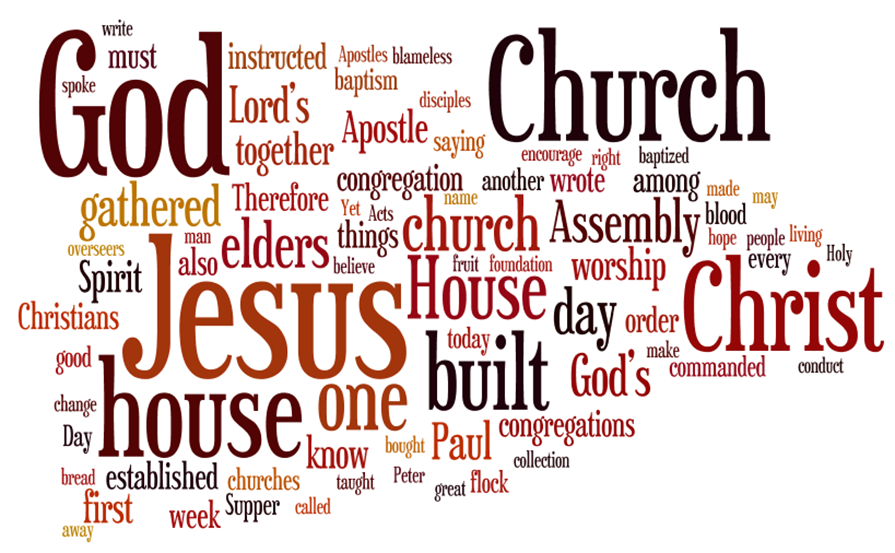 Col 3:16

Heb 10: 24-25
https://www.gotquestions.org/what-is-the-church.html
[Speaker Notes: Eph 2:19-22
https://www.gotquestions.org/what-is-the-church.html]
Communion
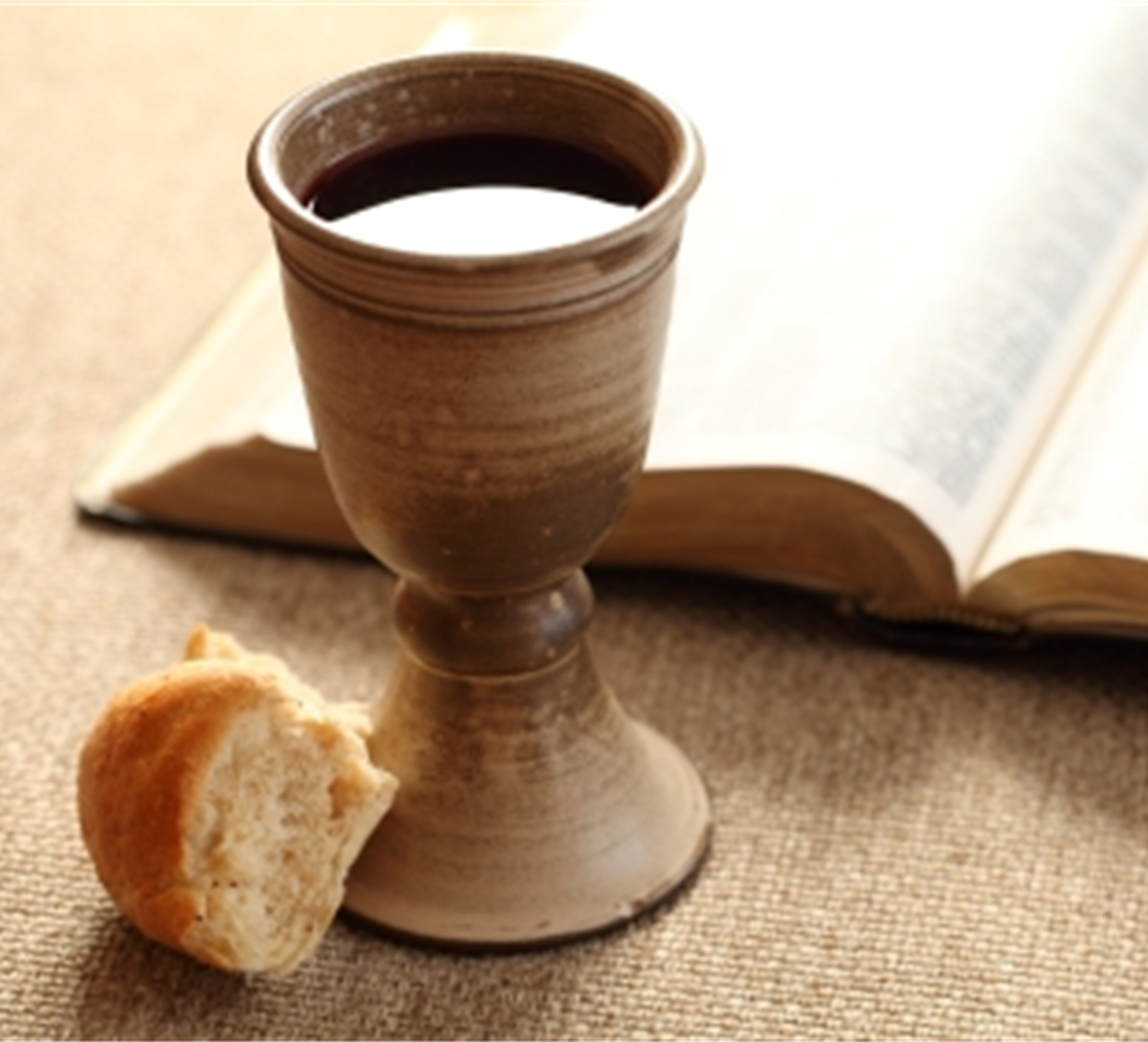 1 Cor 11:23-26

Acts 2: 46
https://newspring.cc/articles/what-is-communion-and-why-do-we-do-it
[Speaker Notes: Mark 14:22-25

https://newspring.cc/articles/what-is-communion-and-why-do-we-do-it]
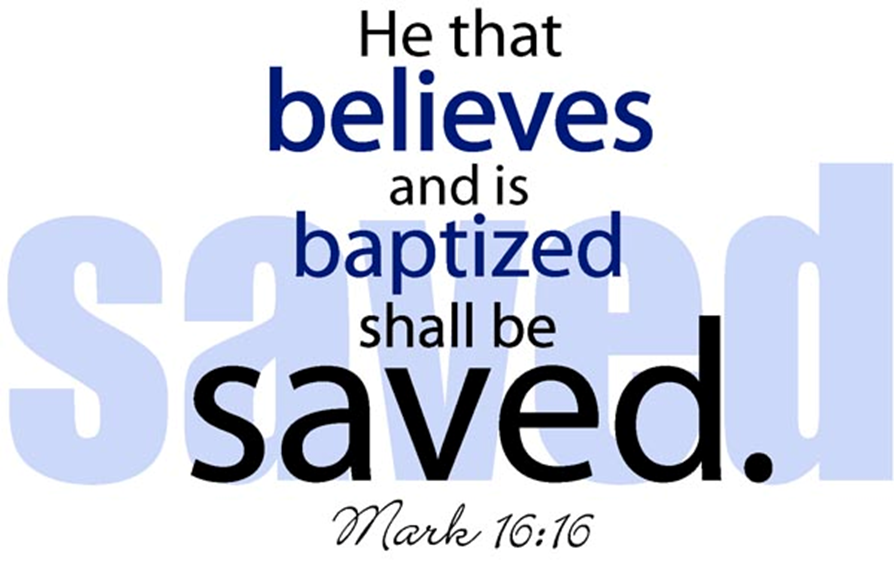 Baptism
Matt 28: 19

Rom 6:1-4

John 3:5
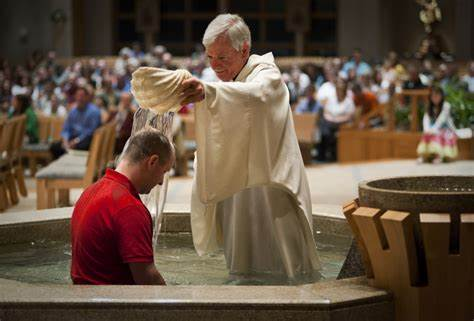 https://www.gotquestions.org/Christian-baptism.html
[Speaker Notes: Matt 3:11-17
John 3:22-30

https://www.gotquestions.org/Christian-baptism.html]
Life – Main Festivals
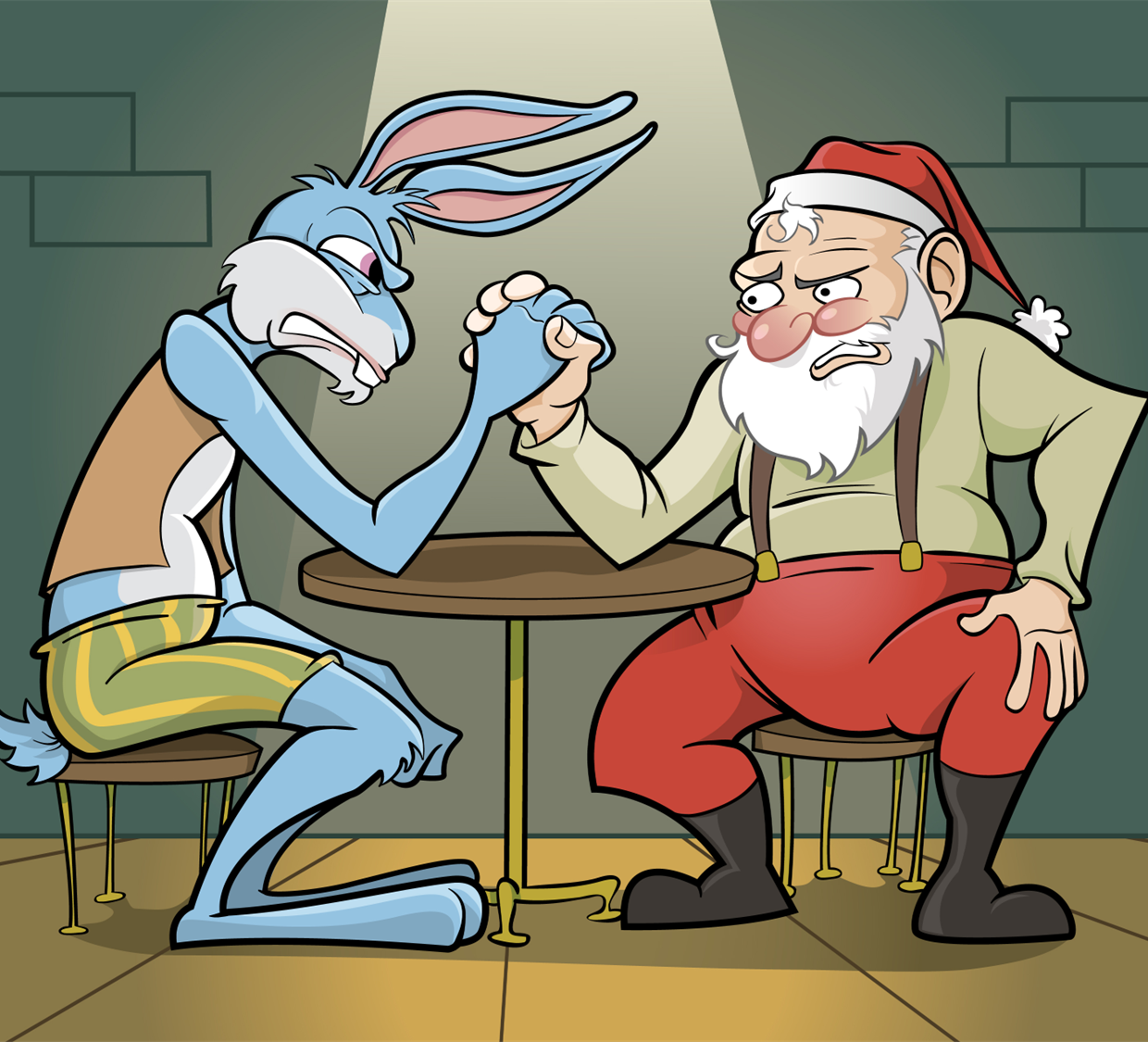 Christmas

Good Friday

Easter
https://www.ucg.org/members/compass-check
Helpful Links Festivals
THE UNIQUENESS OF CHRISTIANITY - (What Jesus Offers That No Religion Does)  - 11mins
https://www.youtube.com/watch?t=373&v=R6IfVnkbmKs
Easter - 5 mins
http://fervr.net/videos/follow
Basic facts
http://www.bbc.co.uk/religion/religions/christianity/beliefs/basics_1.shtml
BBC My Life, My Religion: Christianity  - 29 mins
https://www.youtube.com/watch?v=9qtXUr2C6aI